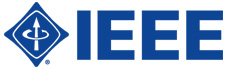 Conference Report
IEEE Systems Council AdCom
August 30, 2019

Bob Rassa
Past President
VP Conferences
INCOSE Cooperation
INCOSE = International Council on Systems Engineering
Started several years ago by having an INCOSE track at SysCon
Papers selected & vetted  by INCOSE, presented in separate track
INCOSE members received the $200 IEEE discount
Agreed recently to give INCOSE technical co-sponsorship of SysCon
Haven’t done this yet with ISSE
Allow INCOSE to offer the CSEP* exam at the conference
*Certified Systems Engineering Professional
SysCon 2018 Statistics
April 23-26 2018, Vancouver
251 abstracts submitted 
133 final papers (53% acceptance) 
7 tutorials
200 attendees, 27 countries
USA: 86
UK: 1
UAE: 1
Turkey: 2
Thailand: 1
Sweden: 1
Spain: 1
Pakistan: 1
Netherlands: 2
Philippines: 1
Japan: 2
Israel: 4
Kuwait: 1
Pakistan: 2
India: 3
Germany: 13
France: 6
Hong Kong: 1
Greece: 2
Russia: 4
China: 4
Canada: 25
France: 6
Brazil: 6
Austria: 2
Australia: 6
Singapore: 1
SysCon 2019 Statistics
250 abstracts submitted; 186 academic, 47 practitioner 6 INCOSE
143 final papers (57% acceptance) 
3 tutorials
200 attendees, 28 countries
10 no-shows
Singapore
South Africa
South Korea
Spain
Sweden
Thailand
Turkey
United Arab Emirates
United Kingdom
United States
Australia
Brazil
Canada
China
France 
Germany
Greece
Hong Kong
India
Israel
Italy
Japan
Kuwait
Malaysia
Netherlands
Pakistan
Philippines
Russia
And Announcing-
5th Annual
International Symposium on Systems Engineering 
(ISSE 2019)

October 1 - 3, 2019

Principal Hotel George St
Edinburgh, Scotland
ISSE Issues
George Hotel was sold to IHG earlier this year
Contracts folks moved out of hotel
Contracts rep changed several times
Contract delayed tremendously
STILL not signed!
But in signature process
 - - -and advance invoice incorrect, hotel asked for advance payment for hotel rooms, in process of being corrected
No hotel link for reservations
Only ~50 registered
Also Announcing--
14th Annual
International Systems Conference

April 20 - 23, 2020

Marriott Chateau Champlain
Montreal, QC Canada

Call for Papers is out
Future SysCons
2021: April, have requested proposal from JW Marriott, Vancouver and Marriott Chateau Champlain, Montreal QC Canada
2022: Hyatt Grand Cypress, Orlando? Hotel in San Diego? Other?
Plan to continue a 3-year rotation between these NA cities until a solid reason presents itself to change; that may be here. Is a $219 room rate too high?
Future ISSE
2019: October, Principal Hotel George, Edinburgh
2020: Vienna, Austria
2021: Cities under consideration
Barcelona, Spain
Frankfurt, Germany
Tel Aviv, Israel
Flanders (Belgium)
Asian SE Conference
We have been approached on doing a similar conference to ISSE in Asia (China)
IEEE International Conference on Systems Science and Engineering (ICSSE)
Proposal Received
Systems Council would be 50% partner
Okjay Kaynak is principal organizer
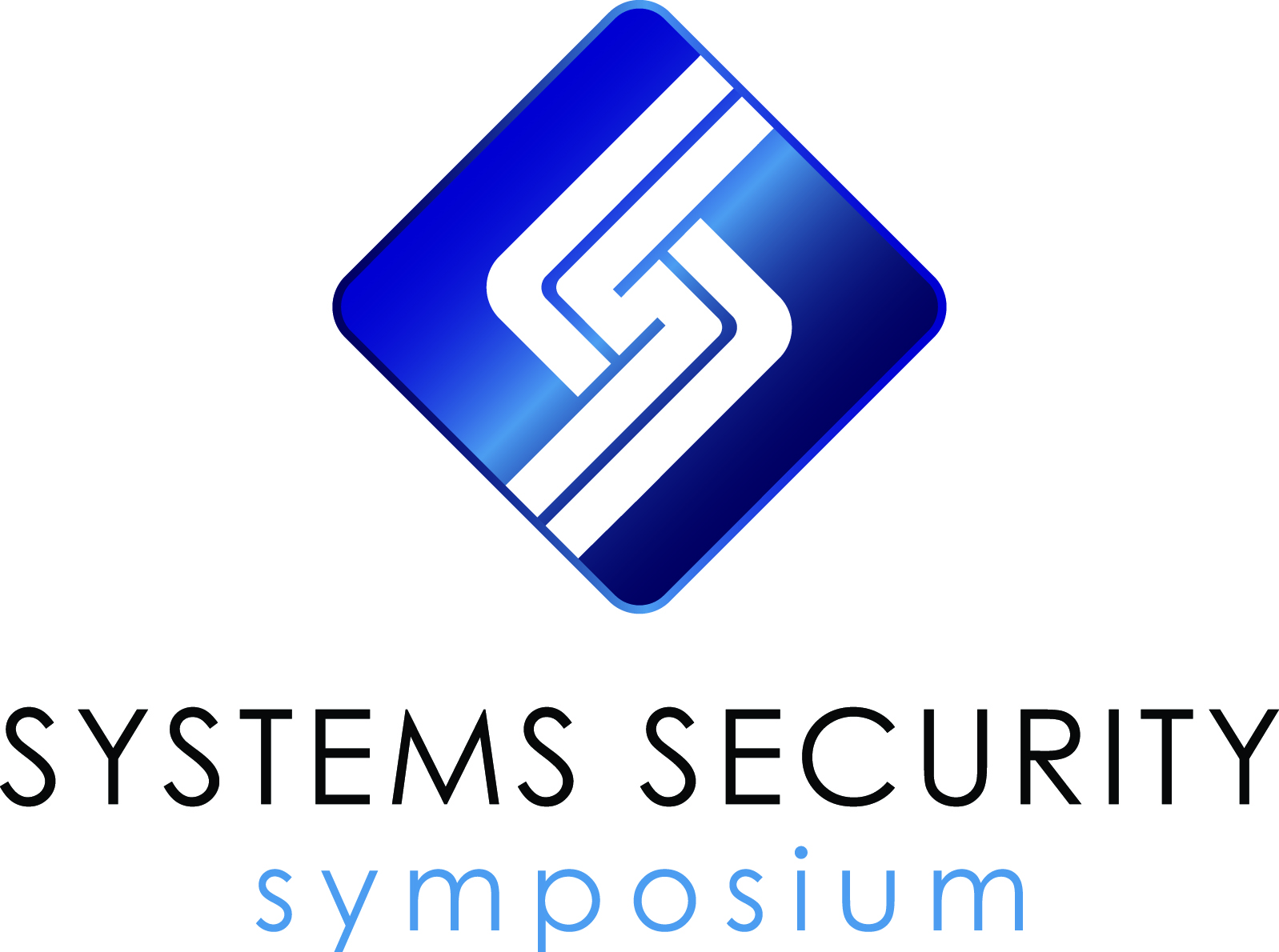 Also Announcing--
1st Annual
Systems Security Symposium

April 6 - 9, 2020

Marriott Crystal Gateway
Washington, DC area
(Crystal City, VA)

Call for Papers is out
IEEE SSS 2020
The IEEE-INCOSE-NDIA-UVa Systems Security Symposium seeks research papers and application studies which focus on the development of secure, safe, and resilient systems. This symposium attempts to address the convergence of cybersecurity, safety, and engineering with interest in the effective application of security principles, methods, and tools to complex systems such as cyber-physical systems, autonomous systems, transportation vehicles, medical devices, large IoT systems, and other systems of interest. Preference will be given to papers and case studies which bridge theory to practice.
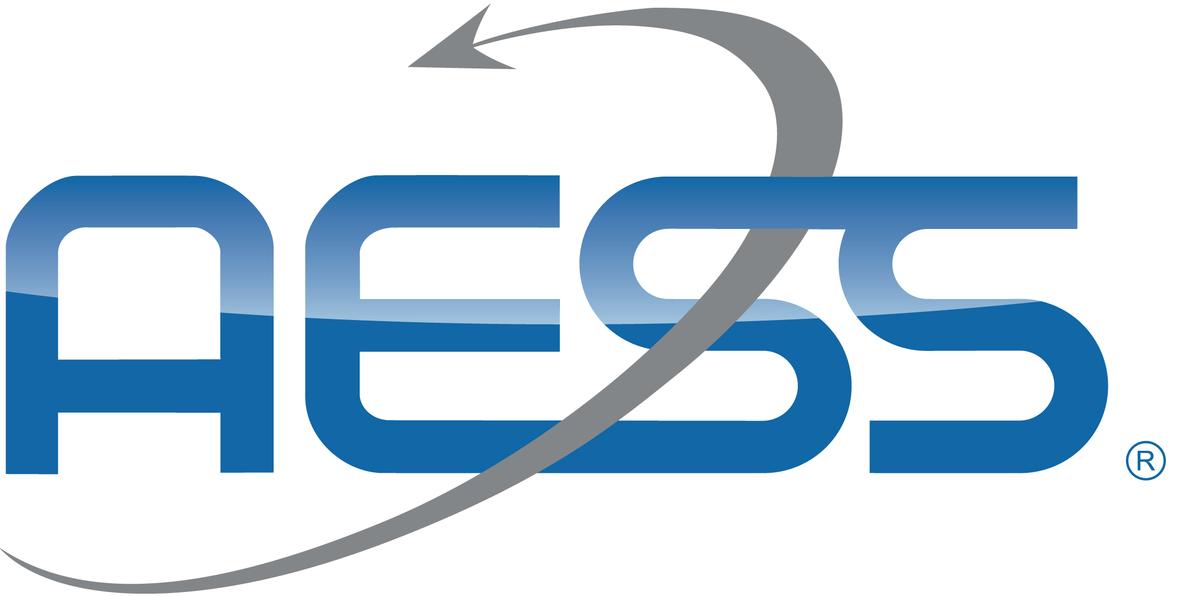 IEEE SSS 2020
Financial sponsors: 
Systems Council 75%; AESS 25%
Technical Co-sponsors:
INCOSE (International Council on Systems Engineering)
NDIA (National Defense Industrial Association)
SERC (Systems Engineering Research Center)
UVa (University of Virginia)
And in conjunction with Office of Secretary of Defense, Research & Engineering
Focus on Five Eyes (US, Canada, UK, Australia, NZ)
Only papers from Five Eyes accepted; 
Attendance may also be limited
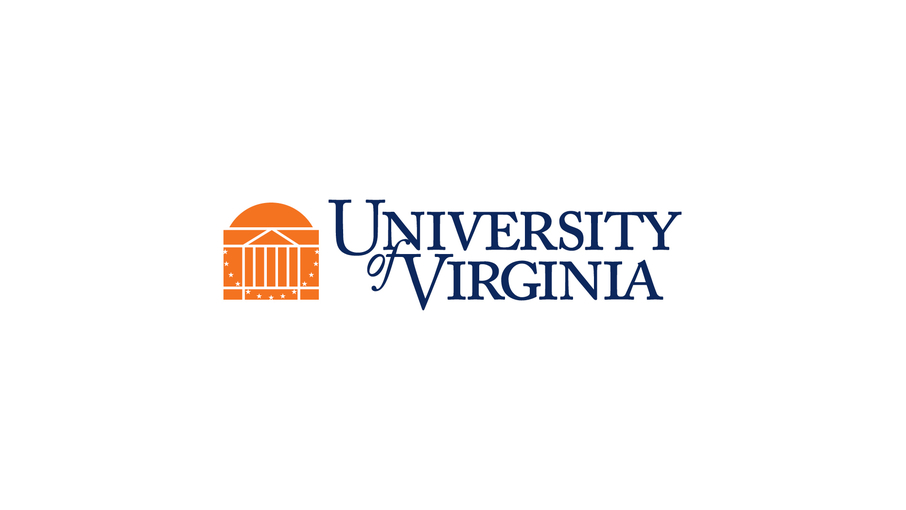 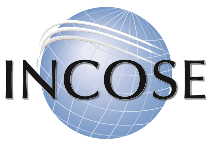 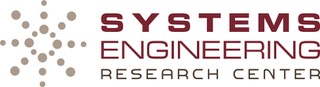 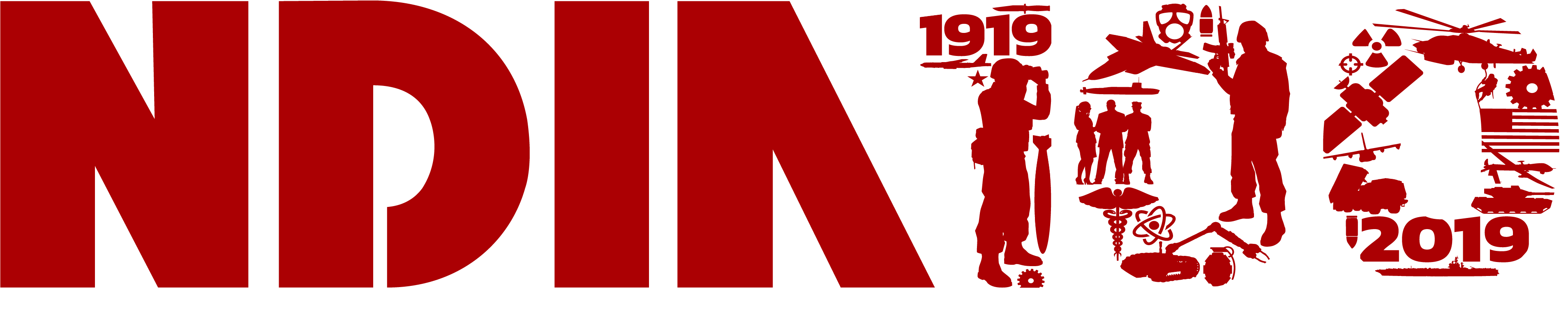 Portfolio Statistics
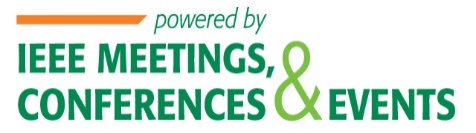 Chapter Sponsored Conferences
Technical Co-sponsorships
2017 Systems and Information Engineering Design Symposium (SIEDS) – April, Charlottesville VA
2017 3rd International Conference on Event-Based Control, Communication and Signal Processing (EBCCSP) – May, Portugal
2017 14th International Joint Conference on e-Business and Telecommunications (ICETE) – July, Madrid
2017 International Symposium on Wearable & Rehabilitation Robotics (WeRob) – November, Houston
ICT-ROBOT 2018 – September, S. Korea
Post-conference TCS Revenues
Financial Co-sponsorships
2017 IEEE 6th Non-Volatile Memory Systems and Applications Symposium (NVMSA)- August, Taiwan (50%)
2017 IEEE 23rd International Conference on Embedded and Real-Time Computing Systems and Applications (RTCSA) – August, Taiwan (25%)
2017 IEEE Green Energy and Smart Systems Conference (IGESSC) – November, Long each (unk%)
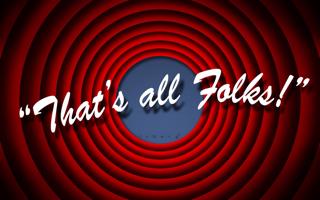